185 JennLake Drive
Starkville, MS 39759
Office: 662-324-1001
Mobile: 404-796-4152
jennlake662@gmail.com
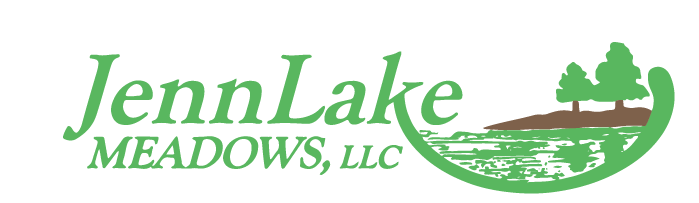 06/16/2025
JennLake Selling Home Lot Inspections
JennLake Meadows is not responsible for assessing the structural integrity or condition of any home. However, if we believe a home has deteriorated to a condition beyond its value to be repaired or renovated, we may choose to not re-new the lease and require the removal of the home from the property.
Major issues and safety issues must be resolved within timelines and will be documented in the Lease Agreement with new owners if unresolved at home closing in the office.
The office has a JD Power MH Connect subscription and will provide the estimated value report for any home upon request at no charge (new or used). Please read the Age of Home policy which is available in the website Documents section.